هوش مصنوعی(جستجو-بخش سوم)
صادق اسکندری - دانشکده علوم ریاضی، گروه علوم کامپیوتر
eskandari@guilan.ac.ir
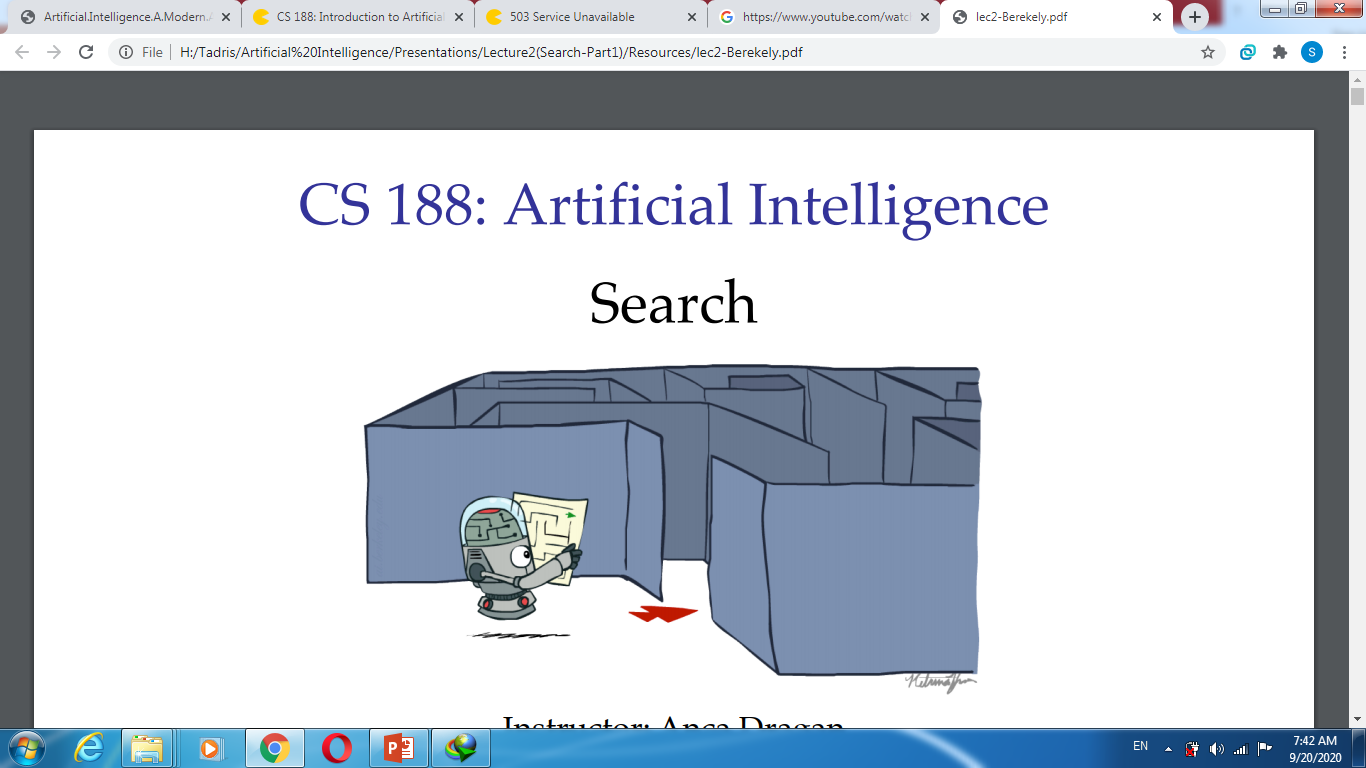 يادآوري ...
یادآوری ...
يك تابع ابتكاري (Heuristic Function) ميزان نزديكي يك حالت به حالت هدف را تخمين مي زند.
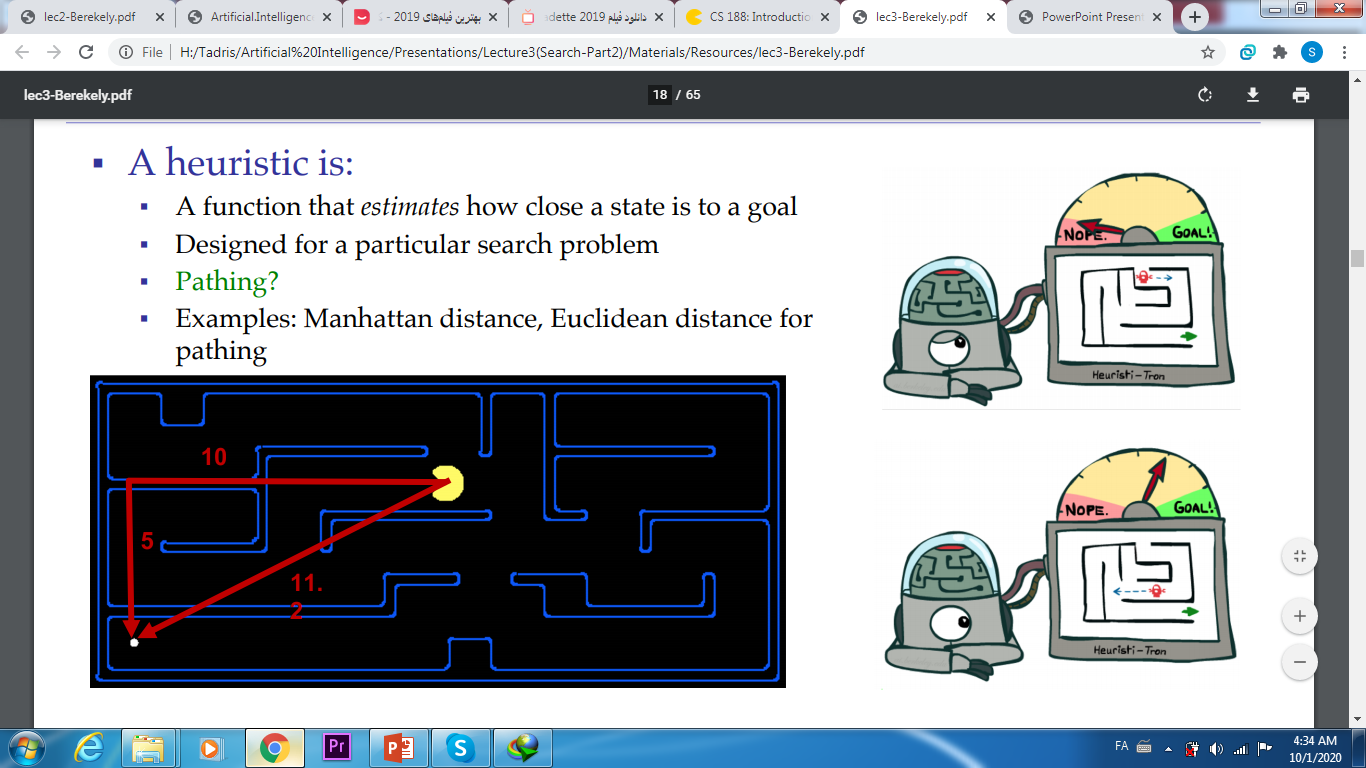 يك تابع ابتكاري كلي وجود ندارد و براي هر مسئله بايد به شكل جدا طراحي شود.
یادآوری ...
مثال: تابع ابتكاري براي مسئله مسافرت در روماني
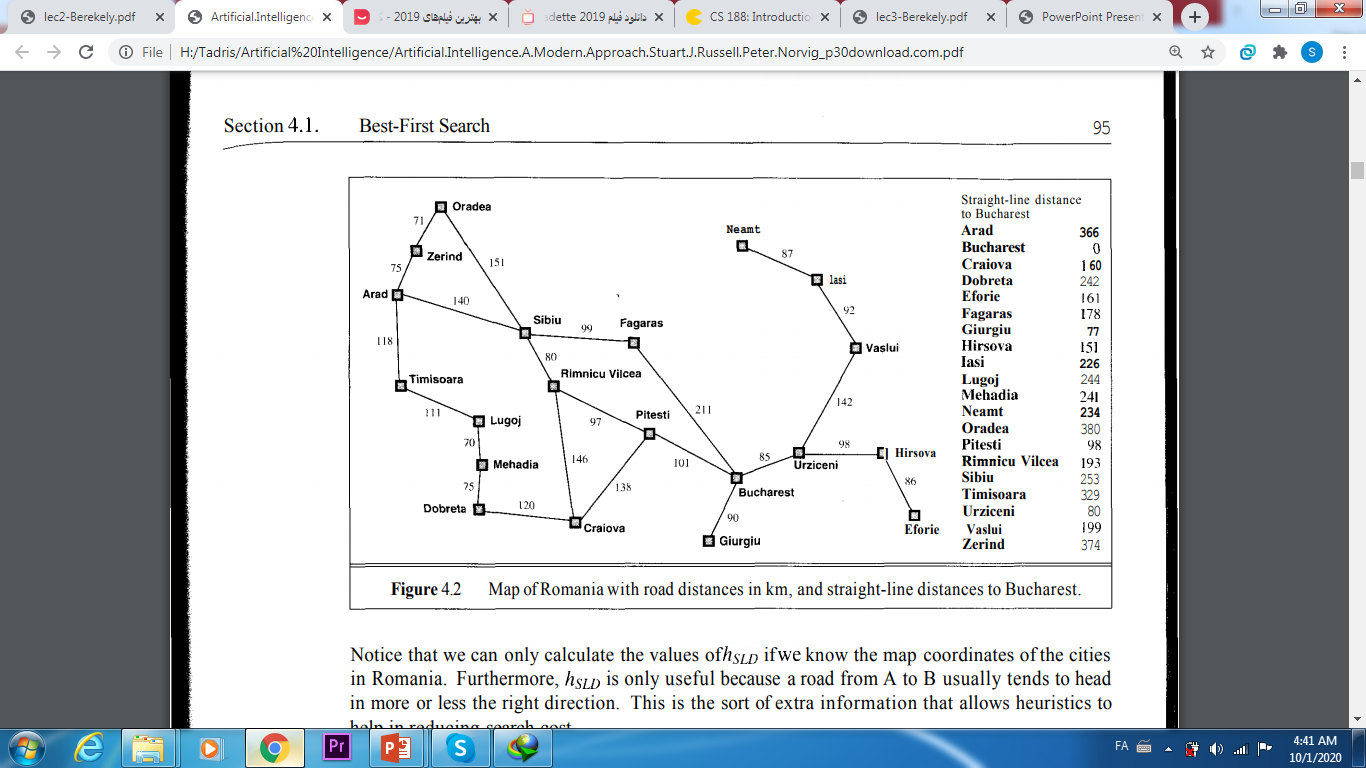 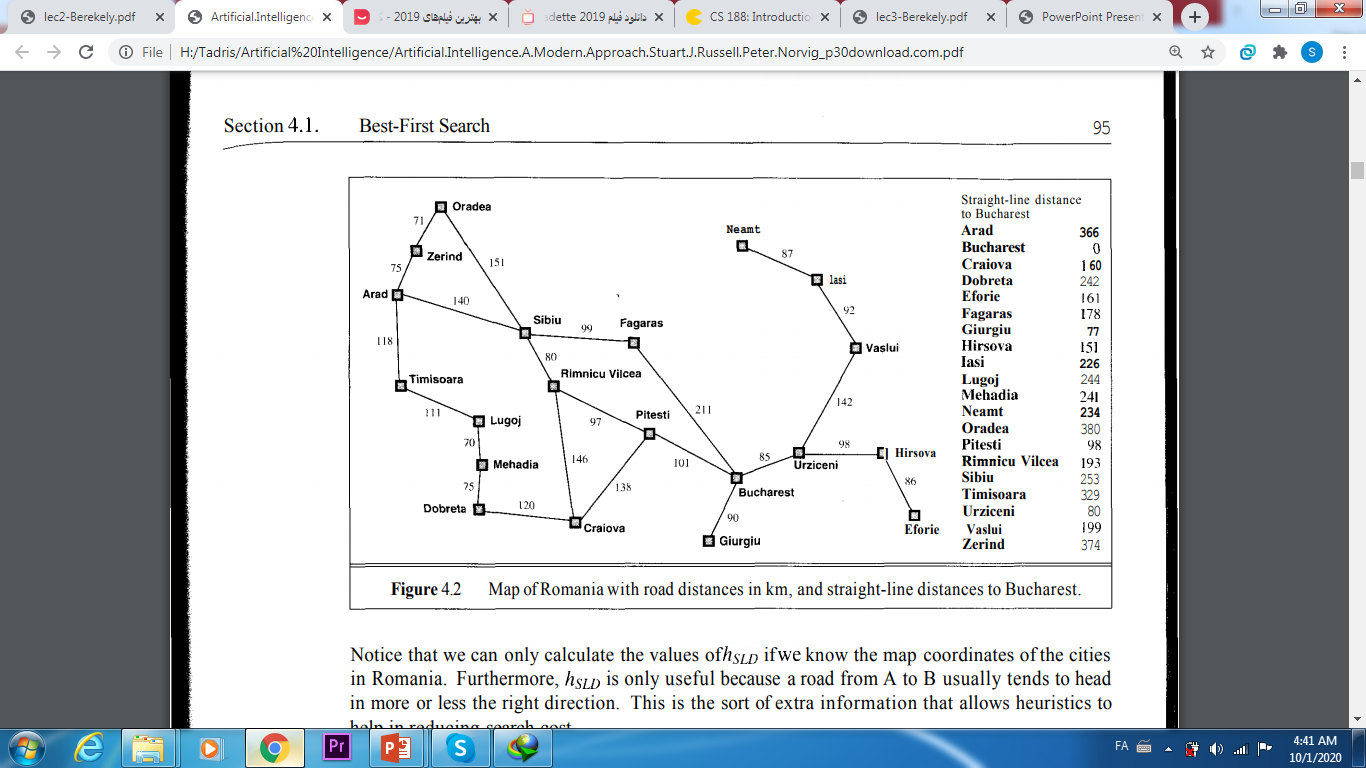 h(x)
الگوریتم جستجوی A*
اين استراتژي، ترکیبی از استراتژی های جستجوی هزینه یکنواخت و حریصانه است.
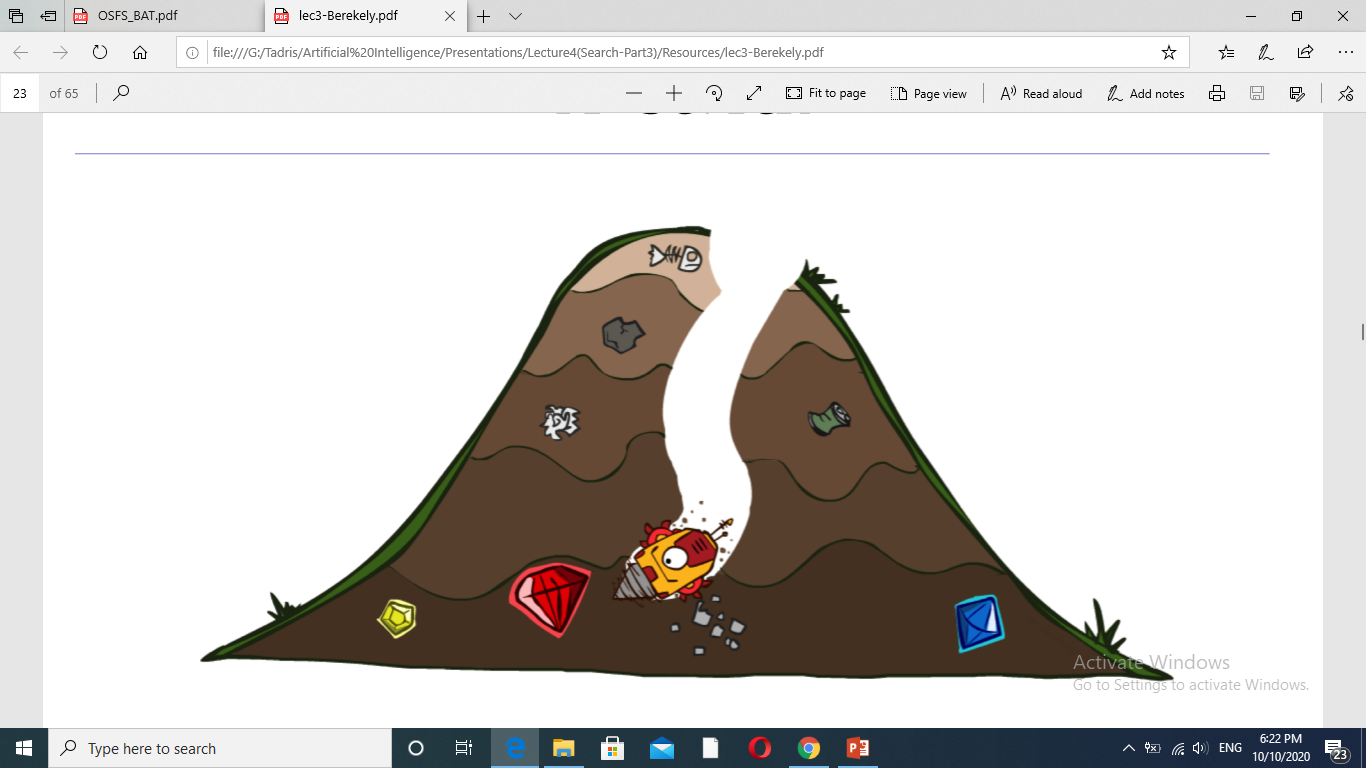 در اين استراتژي، فرزندان توليد شده از بسط گرهها، 
به گونه اي به صف اضافه مي شوند كه صف از نظر تابع 
ارزياب زير مرتب باشد:
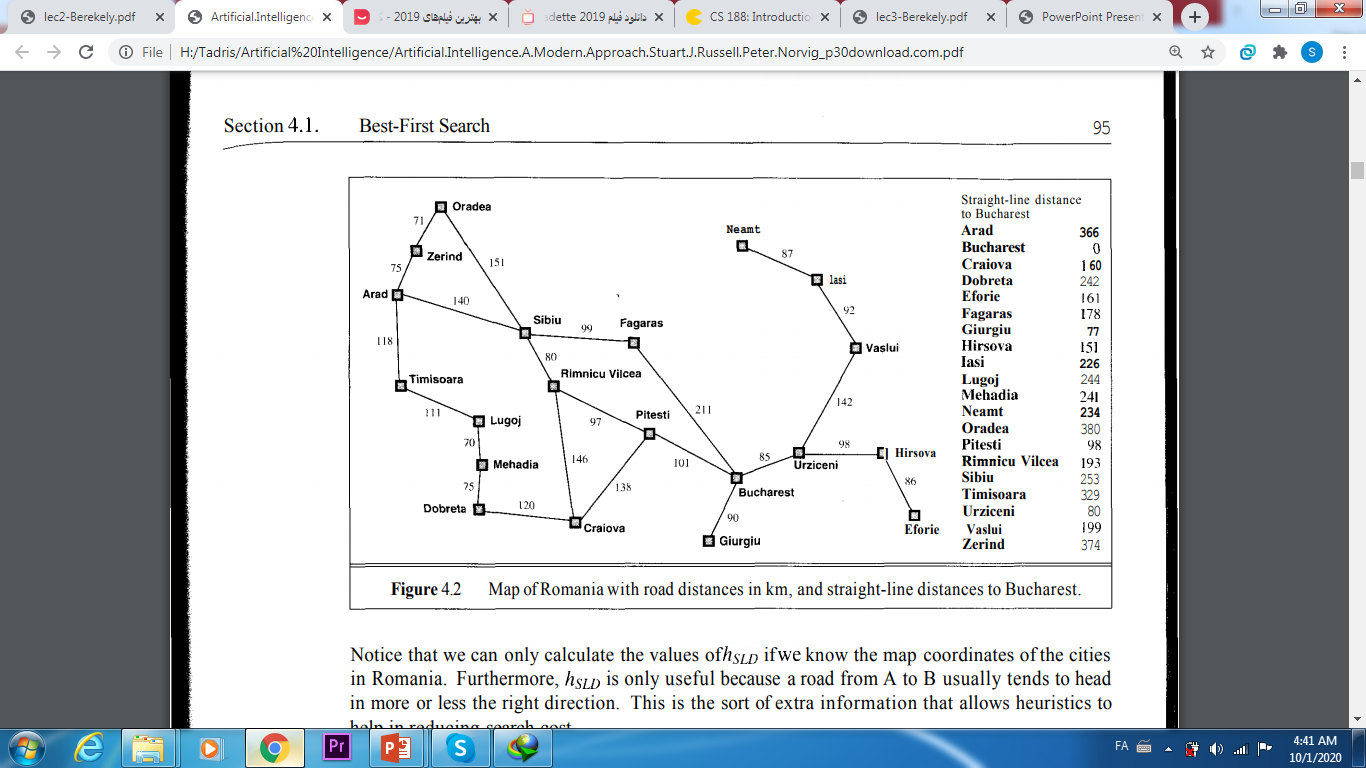 استراتژي هاي جستجوي آگاهانه: جستجوي حريصانه
مثال: تابع ابتكاري براي مسئله مسافرت در روماني
Arad
h:366
g:0
f:366
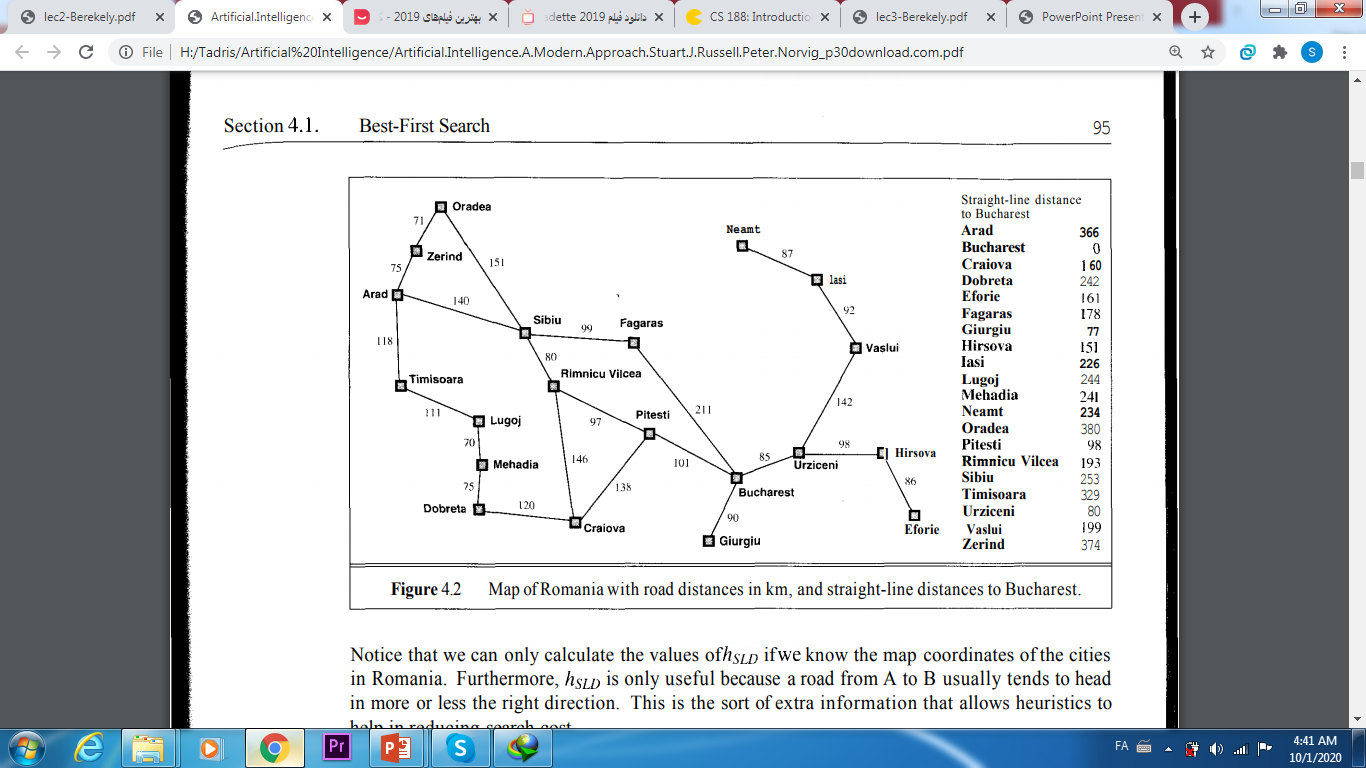 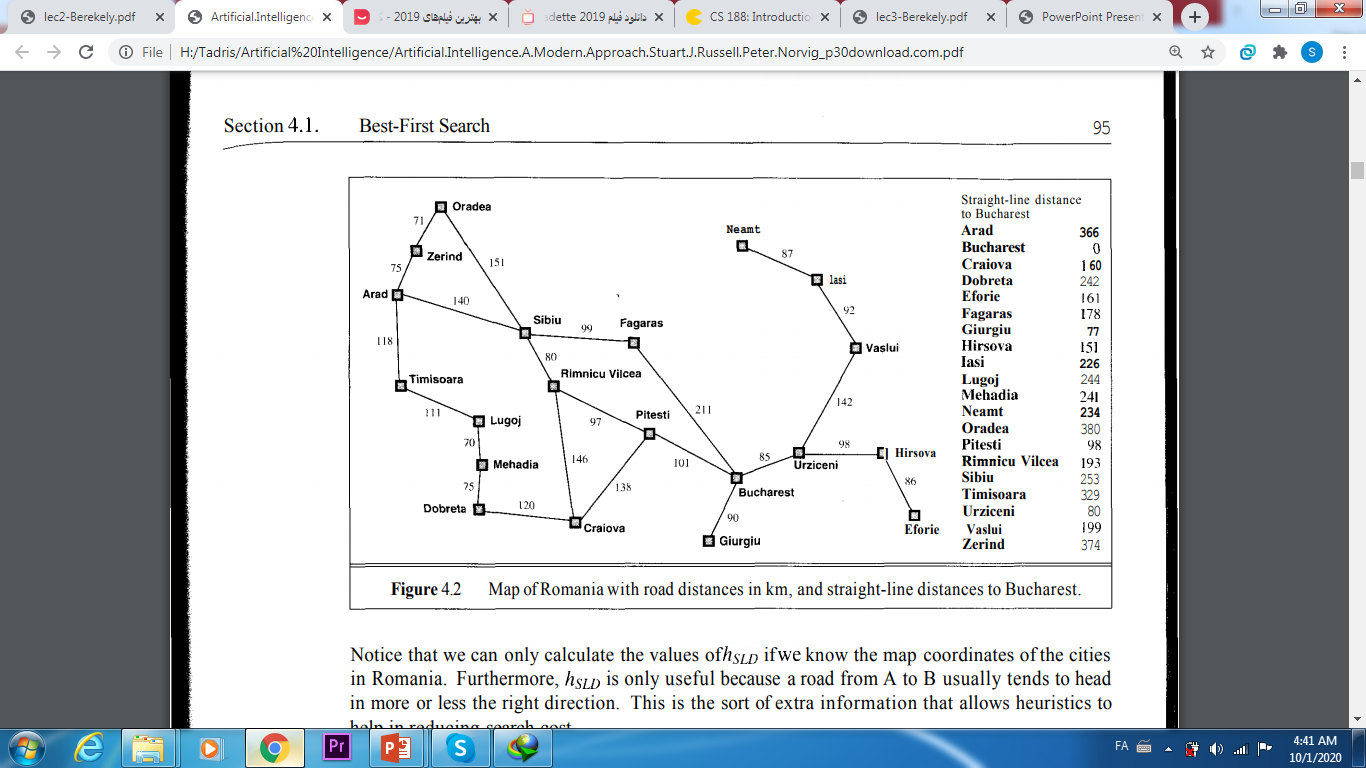 استراتژي هاي جستجوي آگاهانه: جستجوي حريصانه
مثال: تابع ابتكاري براي مسئله مسافرت در روماني
Arad
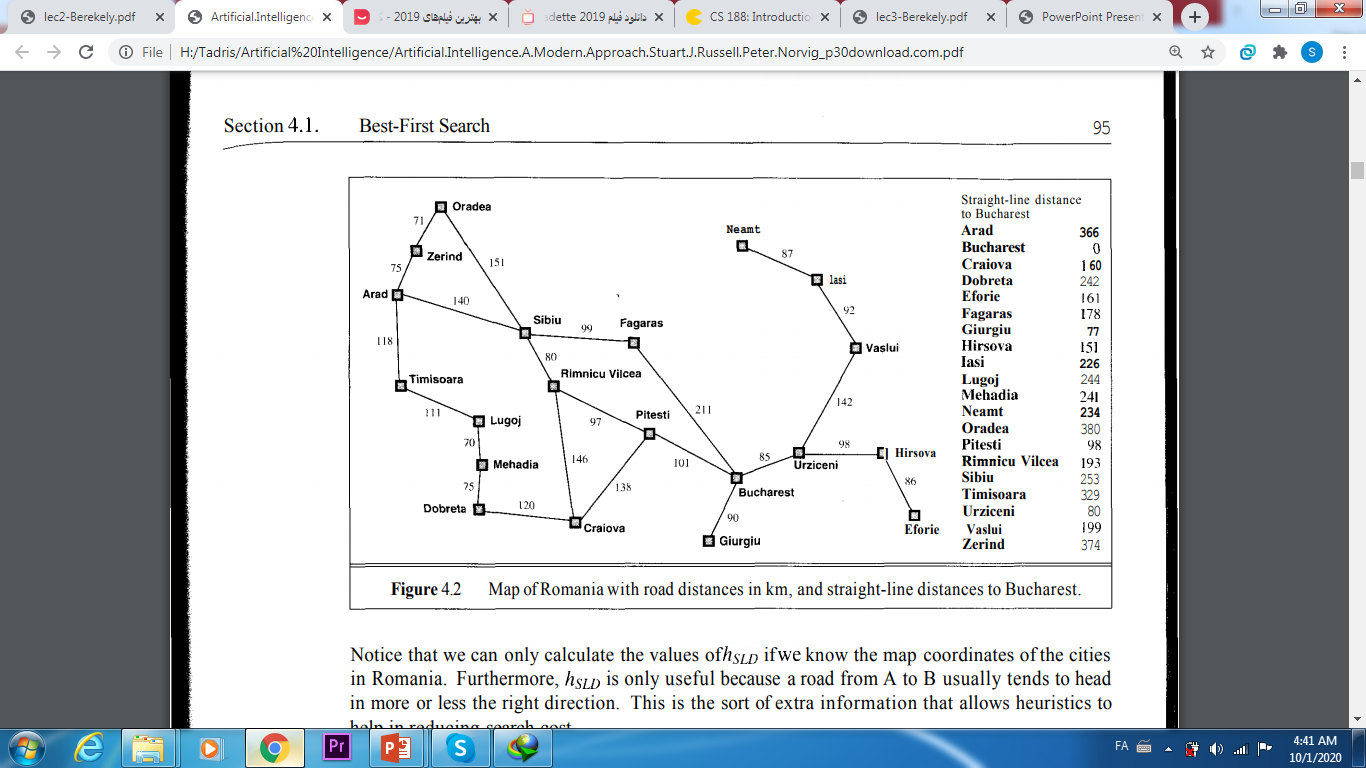 Sibiu
Timisoara
Zerind
h:253
g:140
f:393
h:329
g:118
f:447
h:374
g:75
f:449
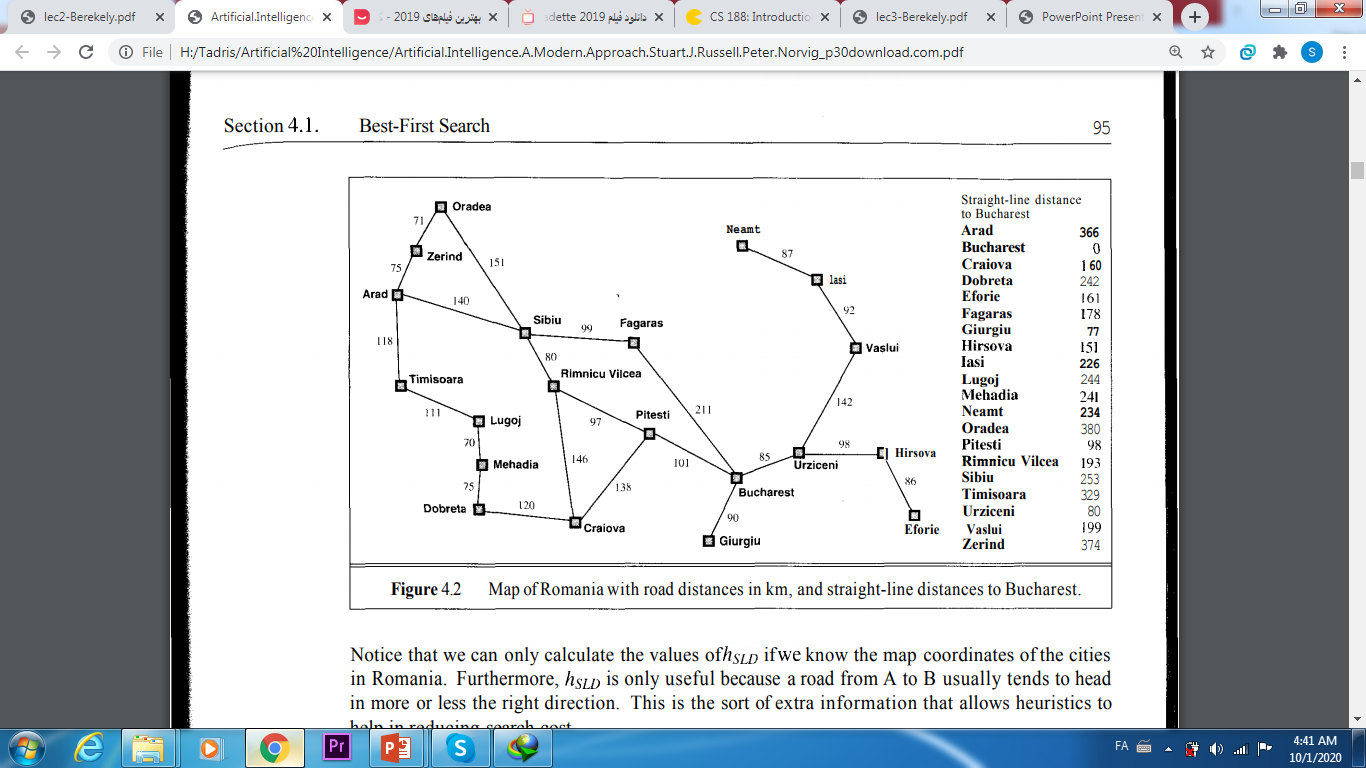 استراتژي هاي جستجوي آگاهانه: جستجوي حريصانه
مثال: تابع ابتكاري براي مسئله مسافرت در روماني
Arad
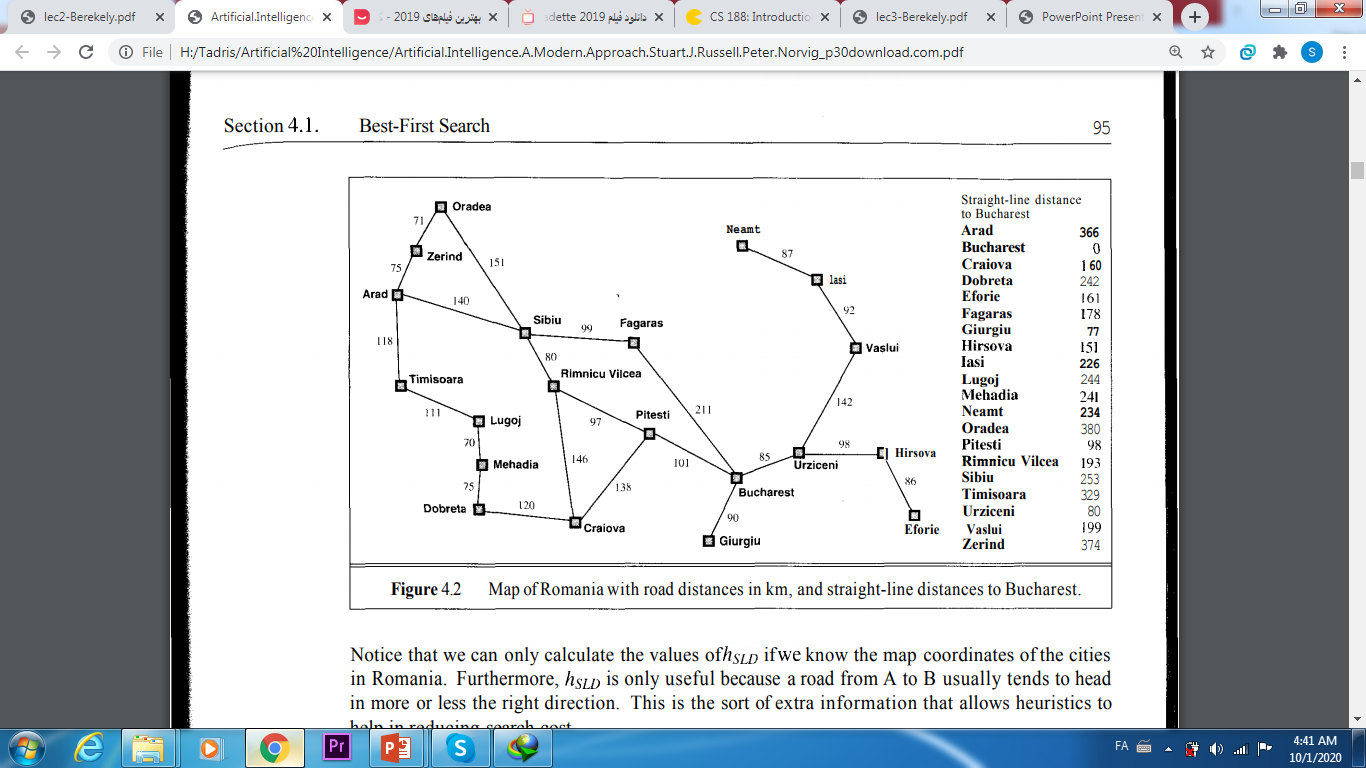 Sibiu
Timisoara
Zerind
h:329
g:118
f:447
h:374
g:75
f:449
Fagaras
Oradea
Rimnicu Vilcea
Arad
h:193
g:220
f:413
h:366
g:280
f:646
h:178
g:239
f:417
h:380
g:291
f:671
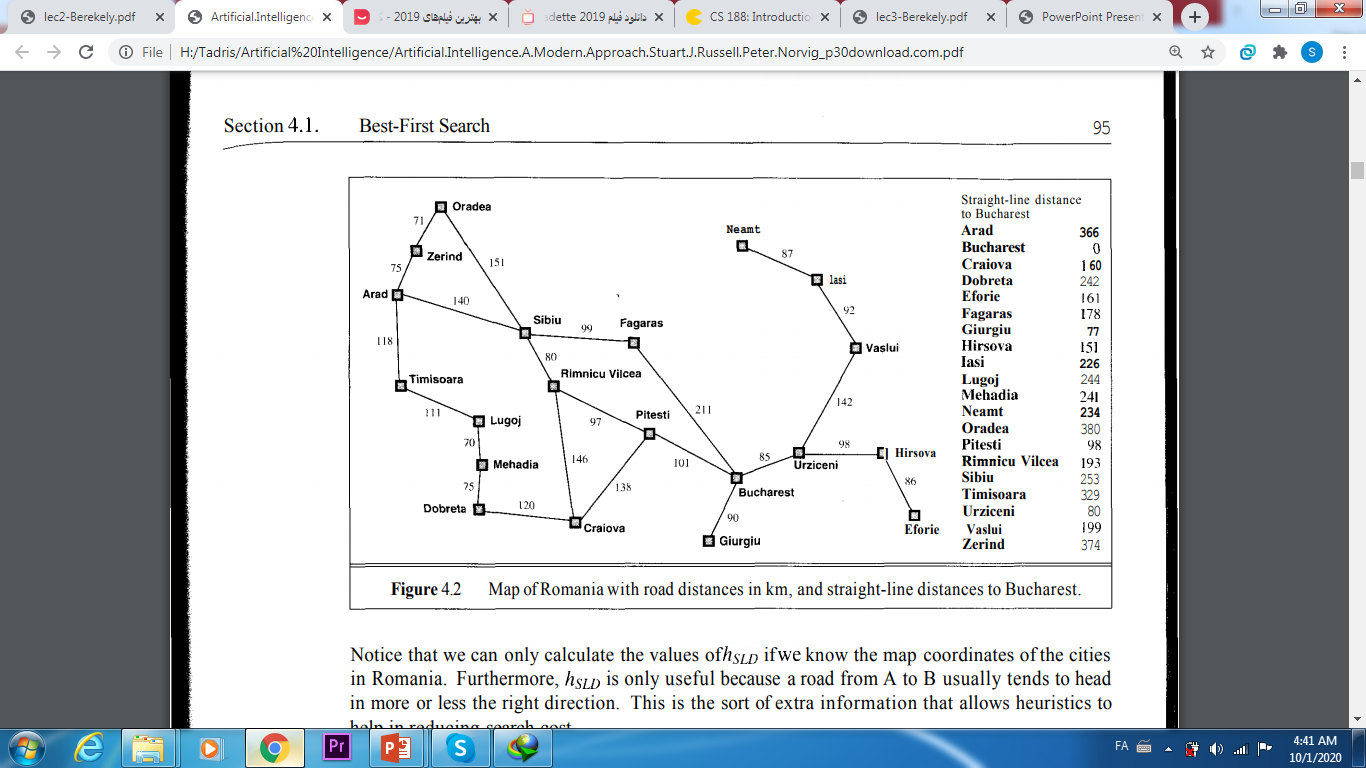 استراتژي هاي جستجوي آگاهانه: جستجوي حريصانه
مثال: تابع ابتكاري براي مسئله مسافرت در روماني
Arad
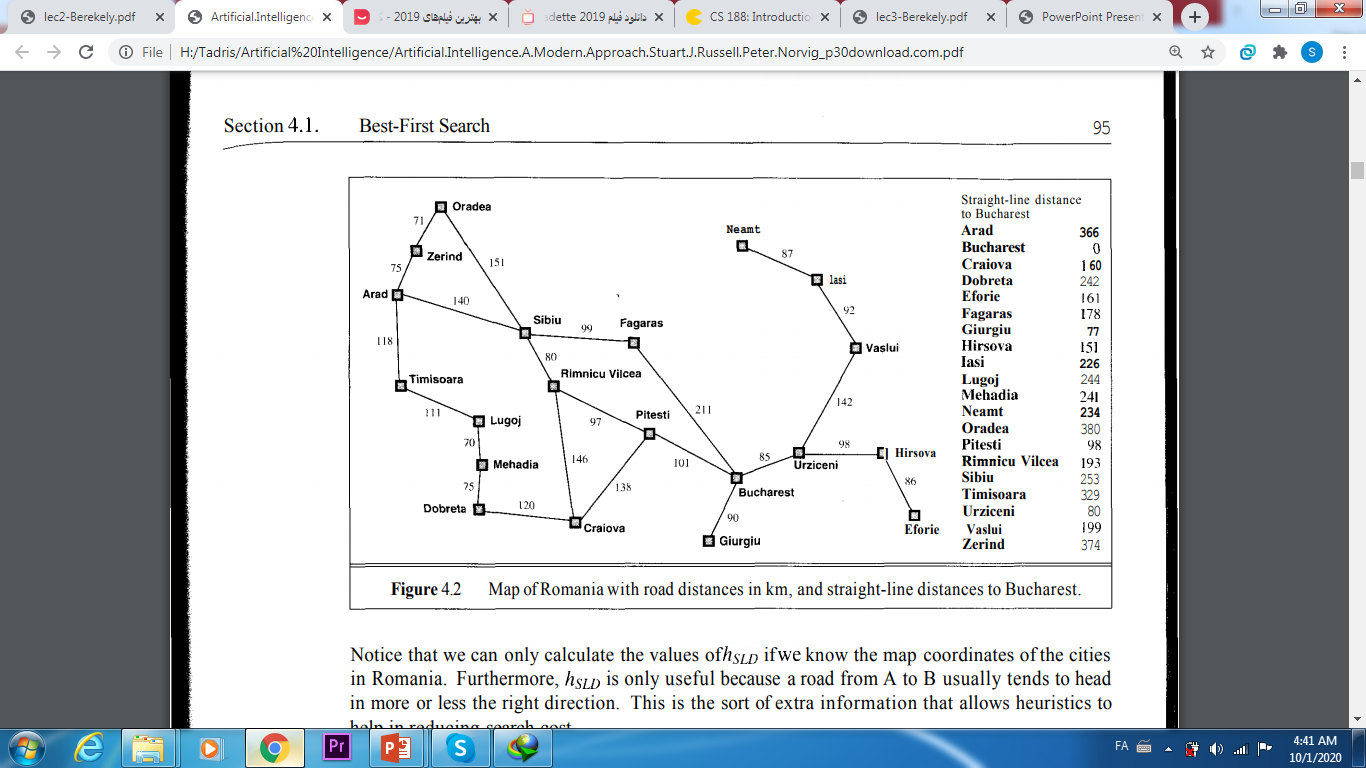 Sibiu
Timisoara
Zerind
h:329
g:118
f:447
h:374
g:75
f:449
Fagaras
Oradea
Rimnicu Vilcea
Arad
h:366
g:280
f:646
h:178
g:239
f:417
h:380
g:291
f:671
Pitesti
Sibiu
Craiova
h:160
g:366
f:526
h:98
g:317
f:415
h:253
g:300
f:553
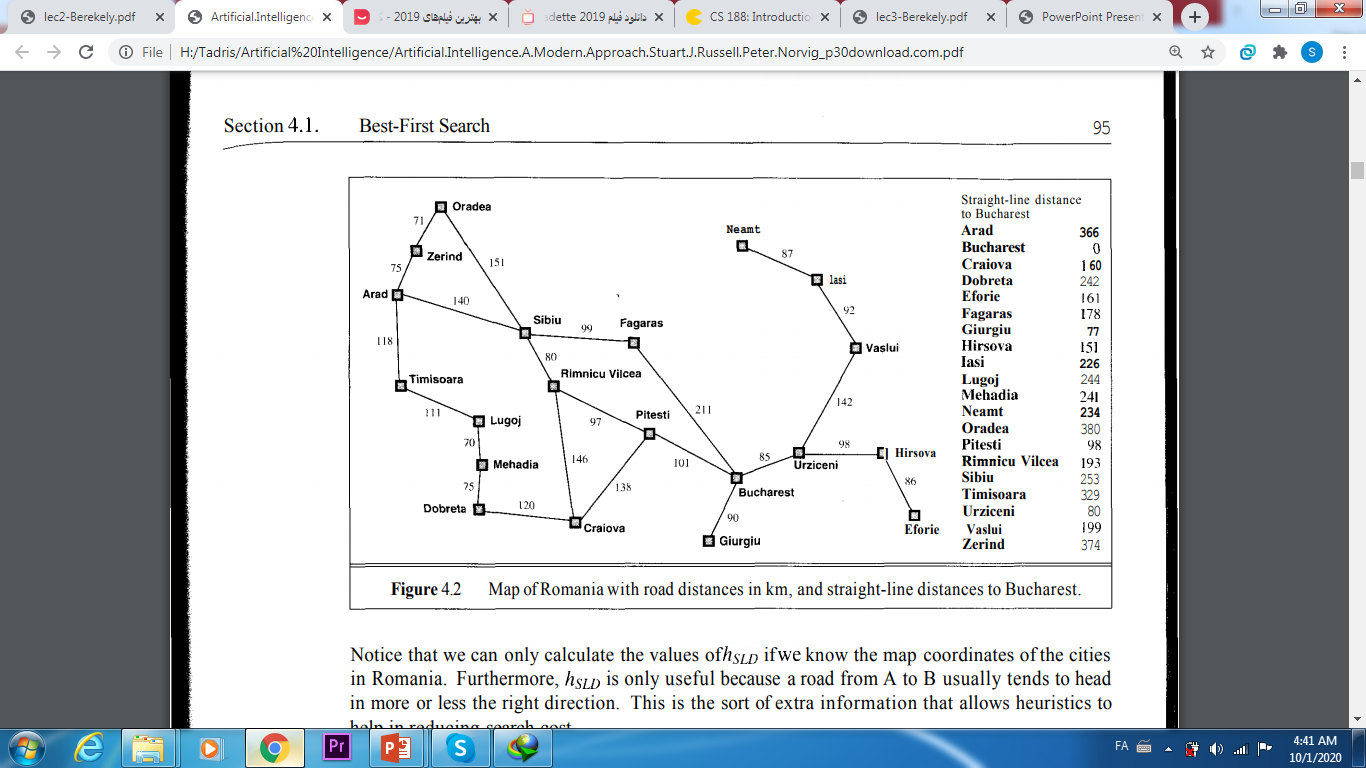 استراتژي هاي جستجوي آگاهانه: جستجوي حريصانه
Arad
Sibiu
Timisoara
Zerind
h:329
g:118
f:447
h:374
g:75
f:449
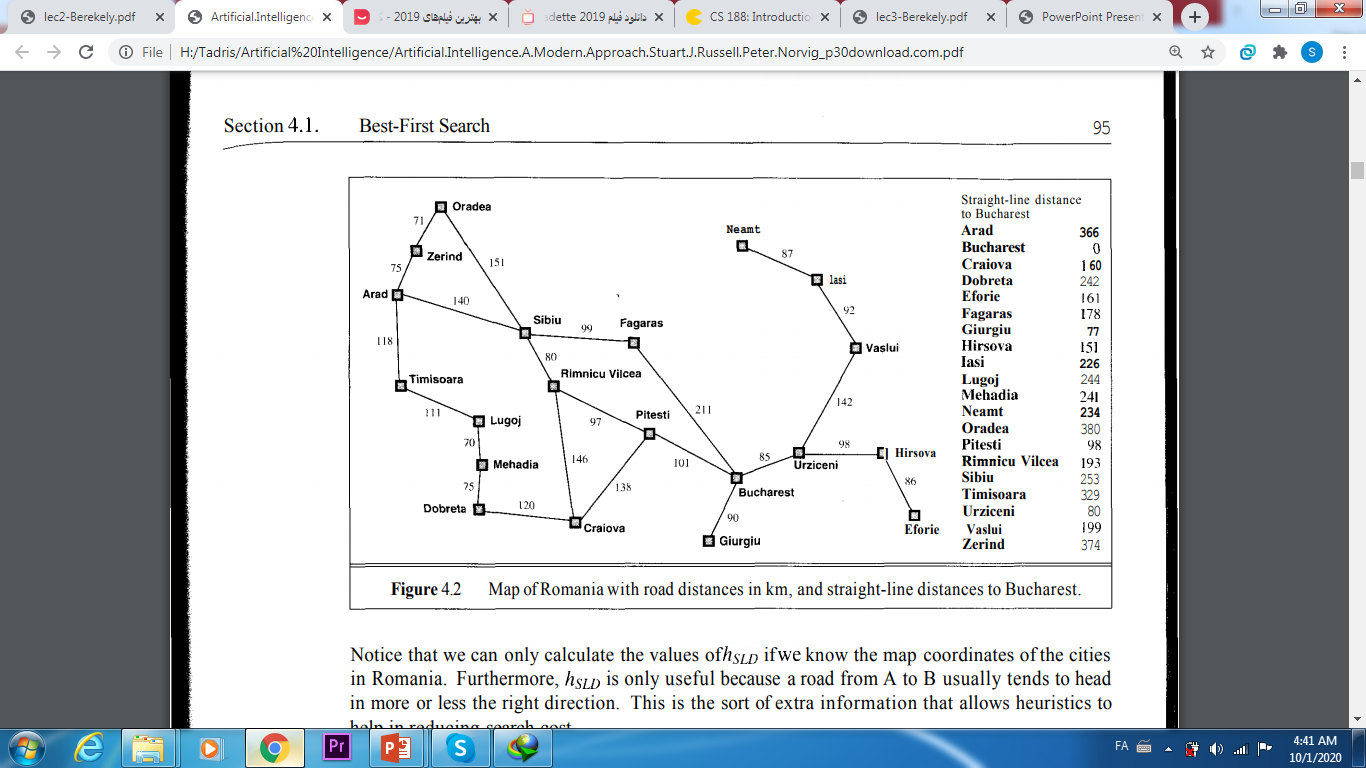 Fagaras
Oradea
Rimnicu Vilcea
Arad
h:366
g:280
f:646
h:178
g:239
f:417
h:380
g:291
f:671
Pitesti
Sibiu
Craiova
h:253
g:300
f:553
h:160
g:366
f:526
Craiova
Bucharest
Rimnicu Vilcea
h:193
g:414
f:607
h:160
g:455
f:615
h:0
g:418
f:418
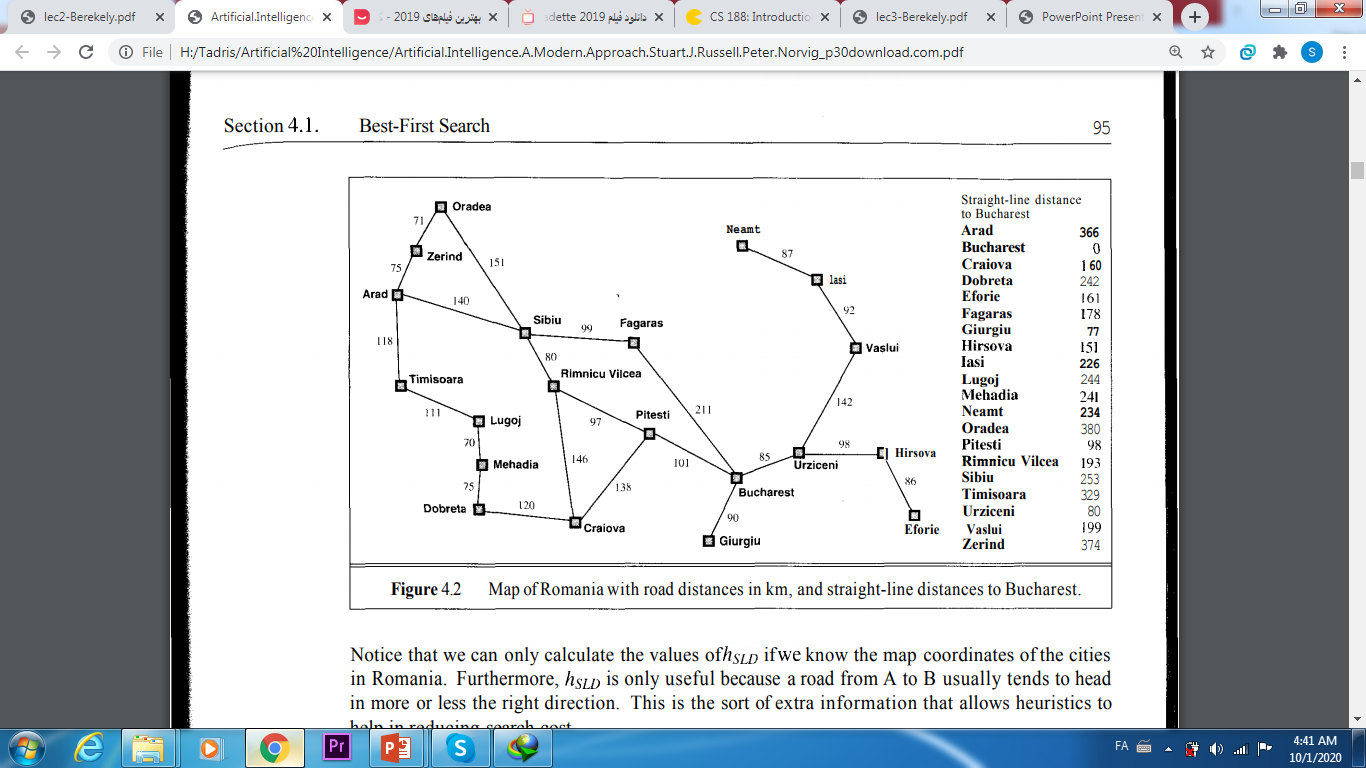 استراتژي هاي جستجوي آگاهانه: جستجوي حريصانه
Arad
Sibiu
Timisoara
Zerind
h:329
g:118
f:447
h:374
g:75
f:449
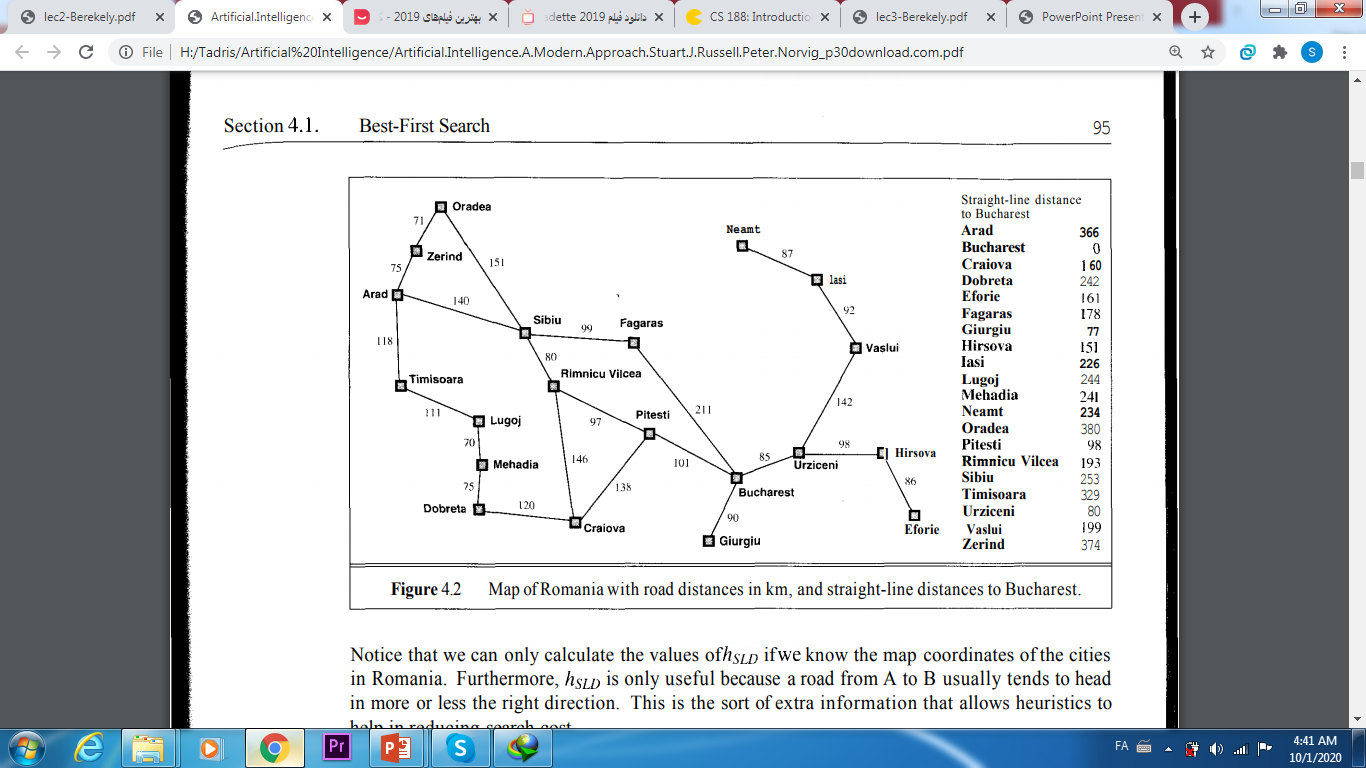 Fagaras
Oradea
Rimnicu Vilcea
Arad
h:366
g:280
f:646
h:380
g:291
f:671
Pitesti
Sibiu
Craiova
h:253
g:300
f:553
h:160
g:366
f:526
Sibiu
Bucharest
h:253
g:338
f:591
h:0
g:450
f:450
Craiova
Bucharest
Rimnicu Vilcea
h:193
g:414
f:607
h:160
g:455
f:615
h:0
g:418
f:418
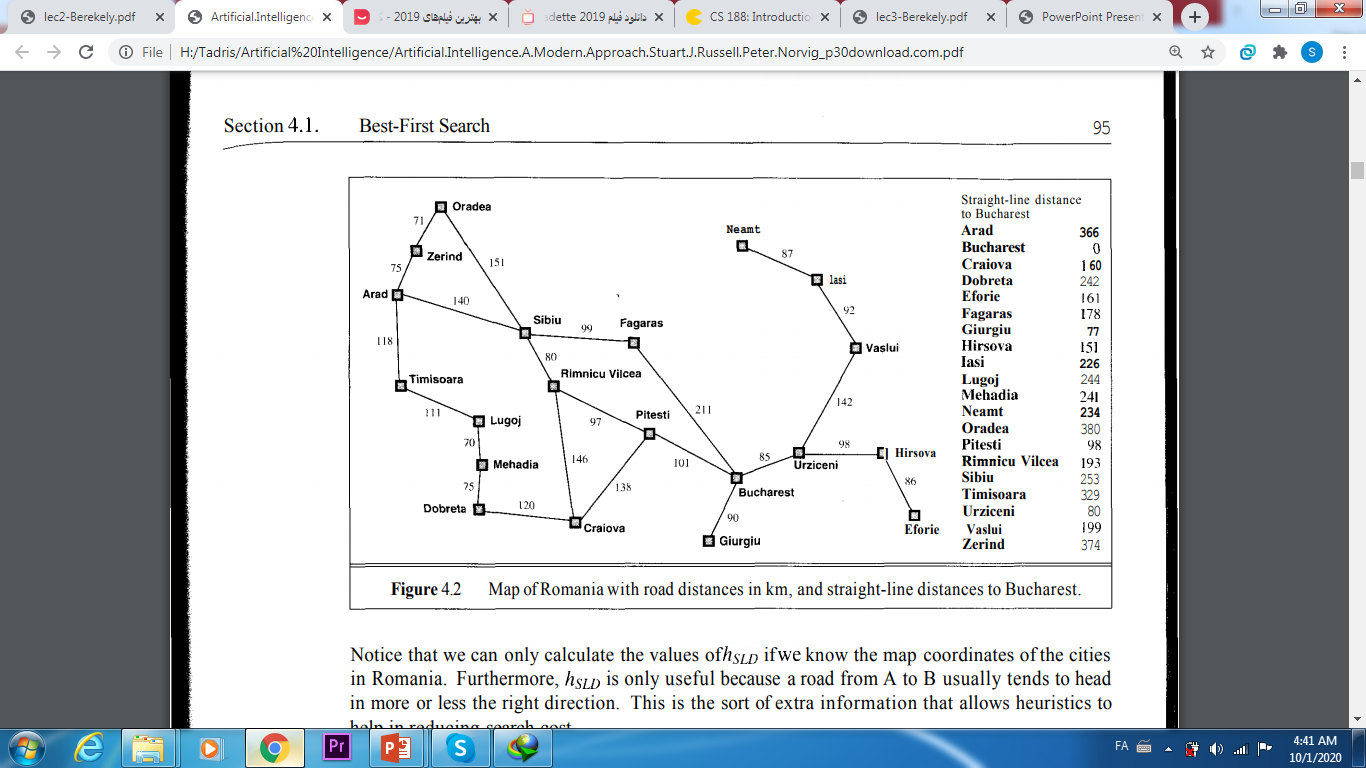 استراتژي هاي جستجوي آگاهانه: جستجوي حريصانه
Arad
Sibiu
Timisoara
Zerind
h:329
g:118
f:447
h:374
g:75
f:449
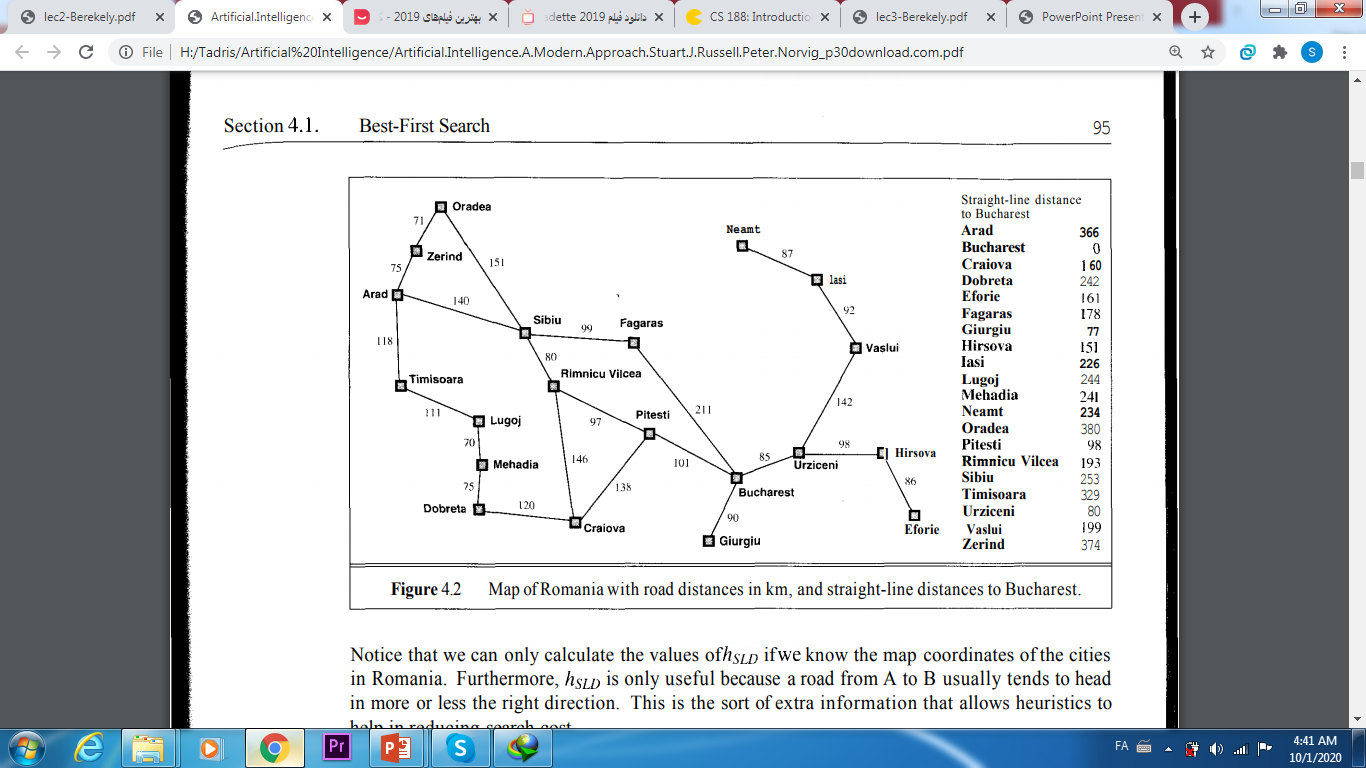 Fagaras
Oradea
Rimnicu Vilcea
Arad
h:366
g:280
f:646
h:380
g:291
f:671
Pitesti
Sibiu
Craiova
h:253
g:300
f:553
h:160
g:366
f:526
Sibiu
Bucharest
h:253
g:338
f:591
h:0
g:450
f:450
Craiova
Bucharest
Rimnicu Vilcea
h:193
g:414
f:607
h:160
g:455
f:615
h:0
g:418
f:418
توابع ابتکاری تصدیق پذیر
تابع ابتکاری h را تصدیق پذیر (Admissible) می گوییم اگر هیچگاه از مقدار واقعی بزرگتر نباشد.
مثال: فاصله مستقیم در مسئله مسافرت در رومانی
نکته: یافتن یک تابع ابتکاری تصدیق پذیر، مهمترین بخش از الگوریتم جستجوی A* است.
توابع ابتکاری تصدیق پذیر
بهینگی الگوریتم A*
فرض:
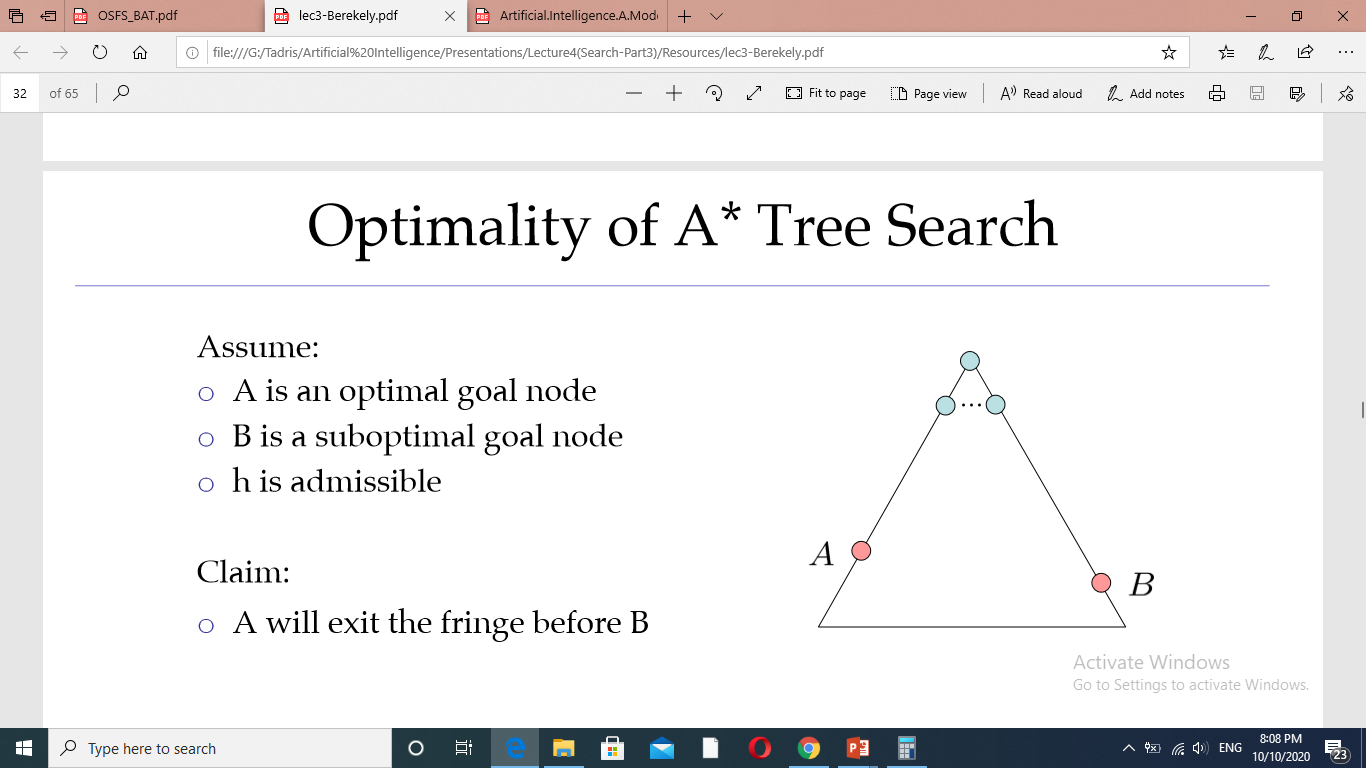 A یک گره هدف بهینه است.
B یک گره هدف غیربهینه است.
h یک تابع تصدیق پذیر است.
ادعا:
گره A قبل از گره B از صف خارج خواهد شد.
بهینگی الگوریتم A*
اثبات:
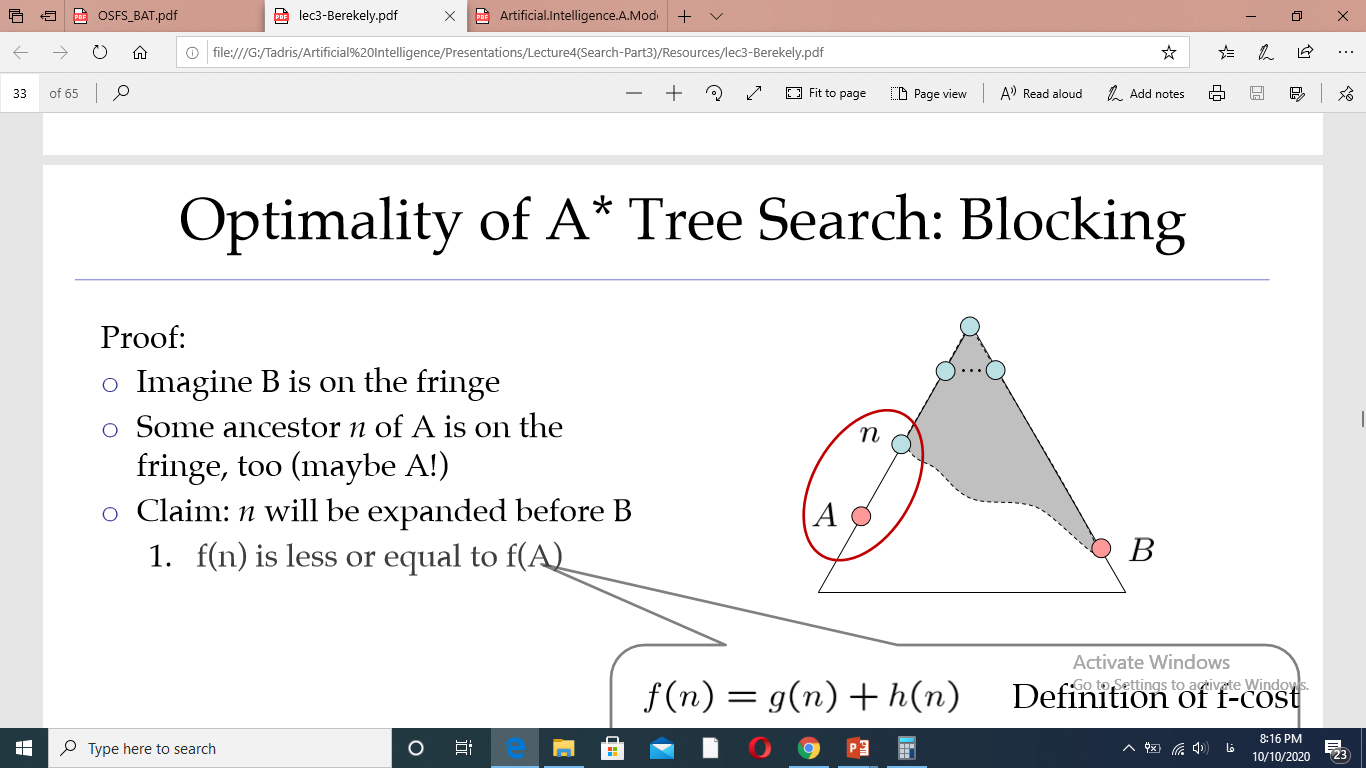 فرض کنید B در صف است.
علاوه براین فرض کنید یکی از اجداد A نیز در صف است. این گره را n می نامیم. (n می تواند خود A باشد)
ادعا:
n قبل از B بسط داده خواهد شد (از صف بیرون خواهد آمد)
با توجه به اینکه A بهینه است، هزینه مسیر آن کمتر است.
زیرا هر دو گره، هدف هستند.
بهینگی الگوریتم A*
اثبات:
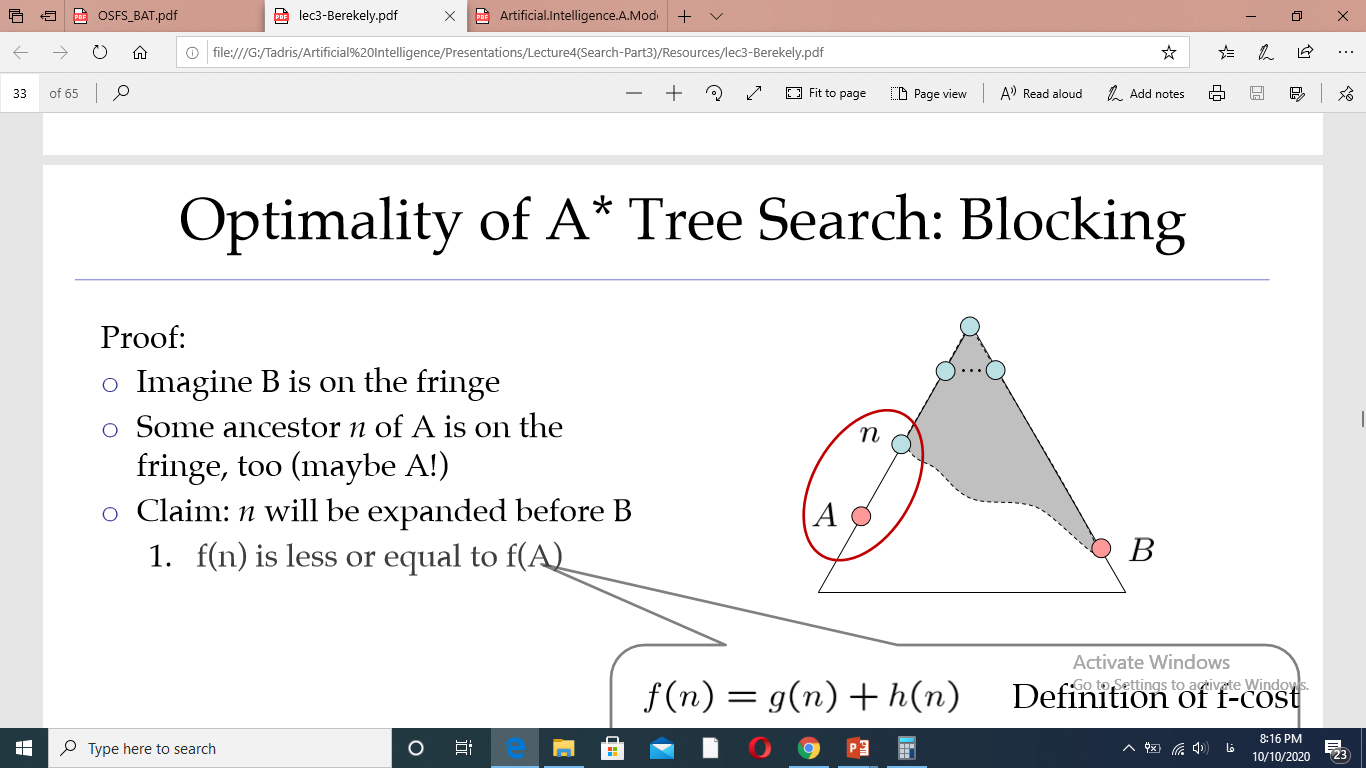 فرض کنید B در صف است.
علاوه براین فرض کنید یکی از اجداد A نیز در صف است. این گره را n می نامیم. (n می تواند خود A باشد)
ادعا:
n قبل از B بسط داده خواهد شد (از صف بیرون خواهد آمد)
بنابراین تمامی اجداد A قبل از B بسط داده خواهند شد.
A نیز قبل از B بسط داده خواهد شد.
نتیجه: الگوریتم A* یک الگوریتم بهینه است.
طراحی توابع ابتکاری تصدیق پذیر
طراحی توابع ابتکاری تصدیق پذیر، مهمترین بخش در استفاده از الگوریتم A* می باشد.
سوال: برای مسئله 8-puzzle چه توابع ابتکاری می توان استفاده کرد؟
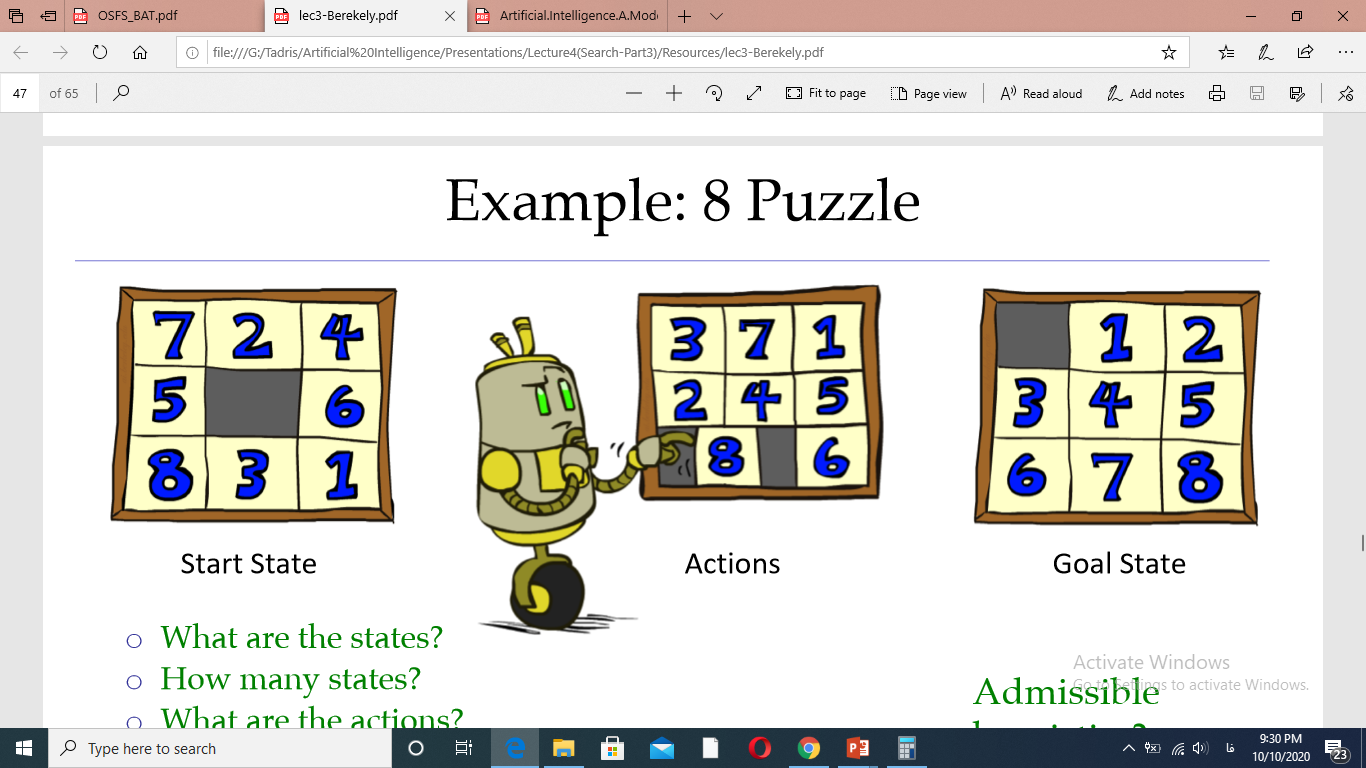 طراحی توابع ابتکاری تصدیق پذیر
طراحی توابع ابتکاری تصدیق پذیر، مهمترین بخش در استفاده از الگوریتم A* می باشد.
سوال: برای مسئله 8-puzzle چه توابع ابتکاری می توان استفاده کرد؟
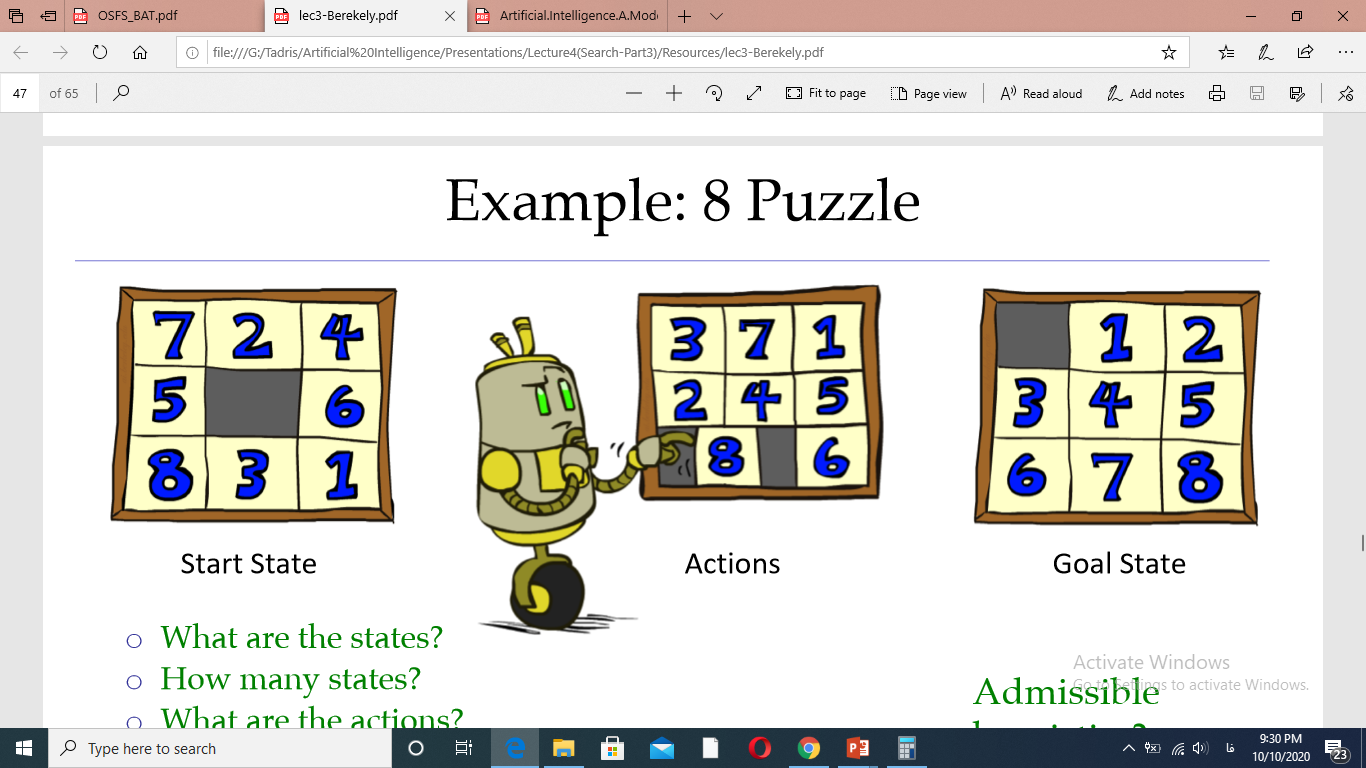 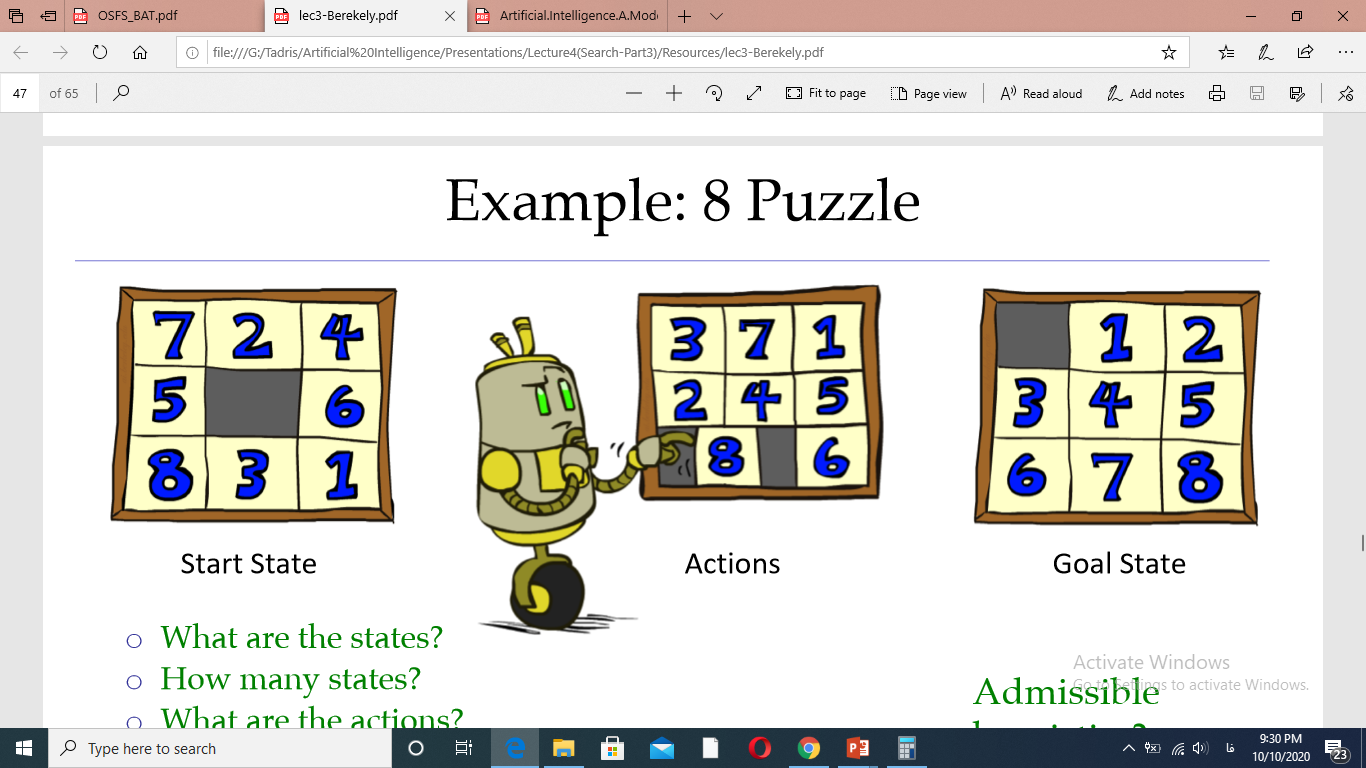 طراحی توابع ابتکاری تصدیق پذیر
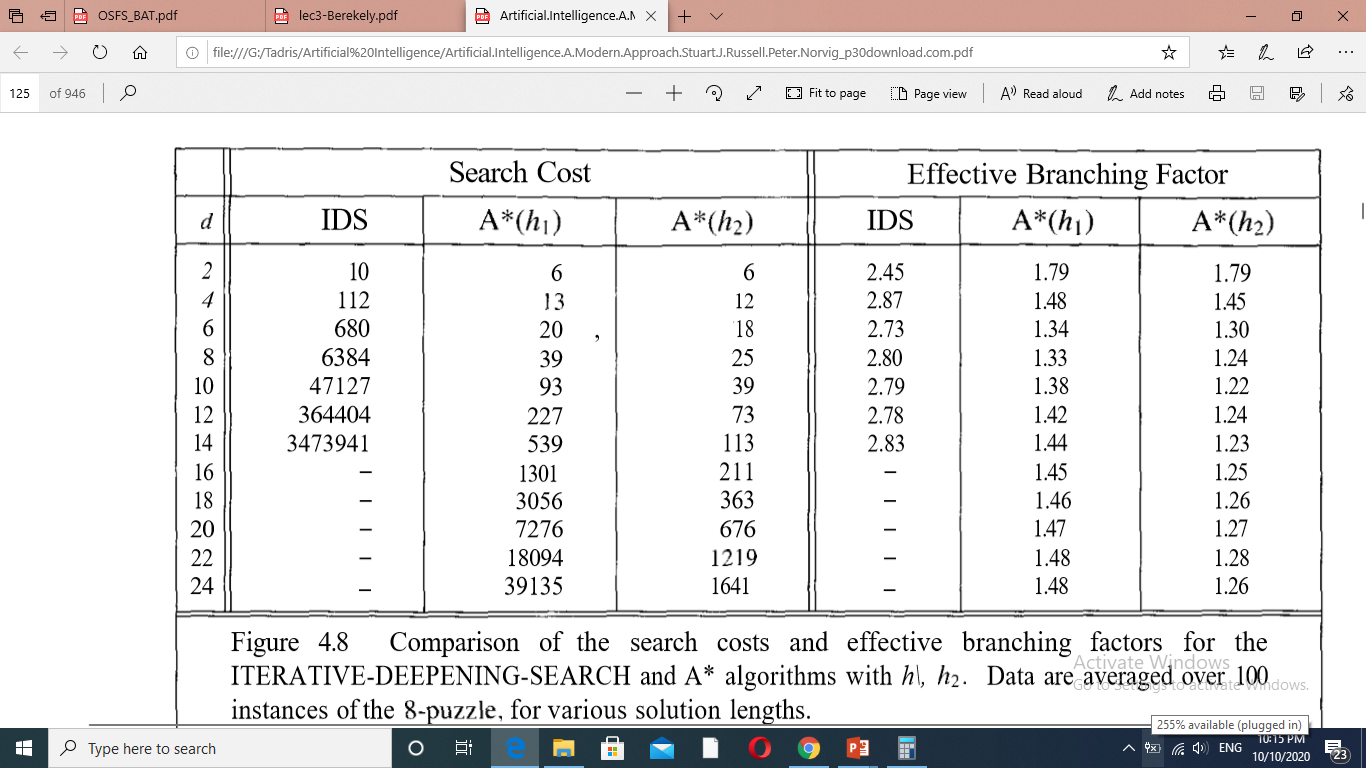 قاعده کلی: تابع تصدیق پذیری بهتر است که بیشترین مقدار را داشته باشد. زیرا به مقدار واقعی نزدیکتر است.
تمرین: برای مسئله 8-puzzle توابع تصدیق پذیر بهتری طراحی کنید.
جلسه آینده: مسائل ارضای محدودیت